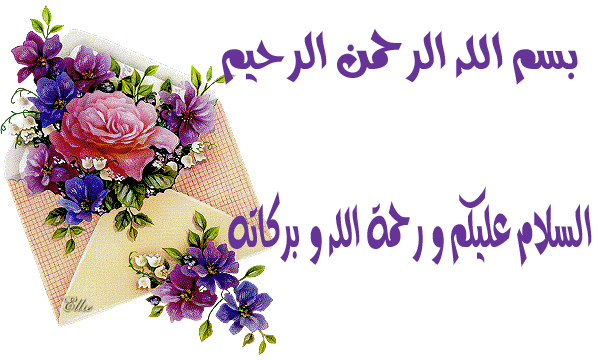 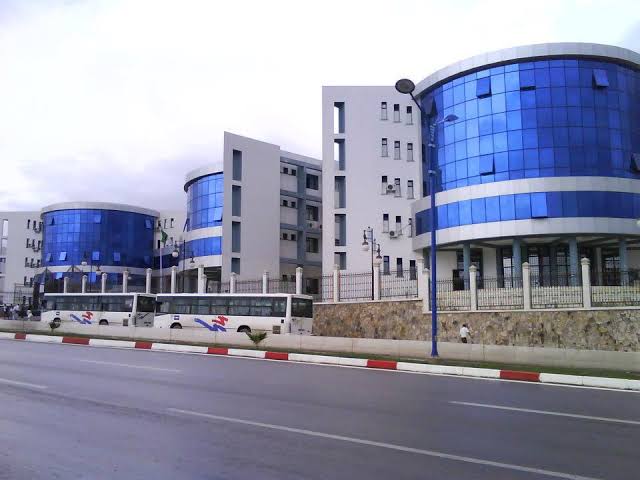 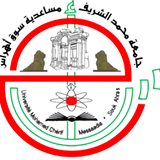 وزارة التعليم العالي والبحث العلمي                                  
جامعة مساعديه محمد الشريف سو أهراس
كلية العلوم الاقتصادية وعلوم التجارية وعلوم التسيير
قسم: العلوم الاقتصادية
من إعداد الأستاذ(ة):
بلعورة هجيرة
السنة الجامعية:2023/2024
المحور الثاني: المعالجة المحاسبية لمختلفة الانشطة ومختلف العمليات البنكية:
الدرس 8: المعالجة المحاسبية اأذونات أو سندات الصندوق
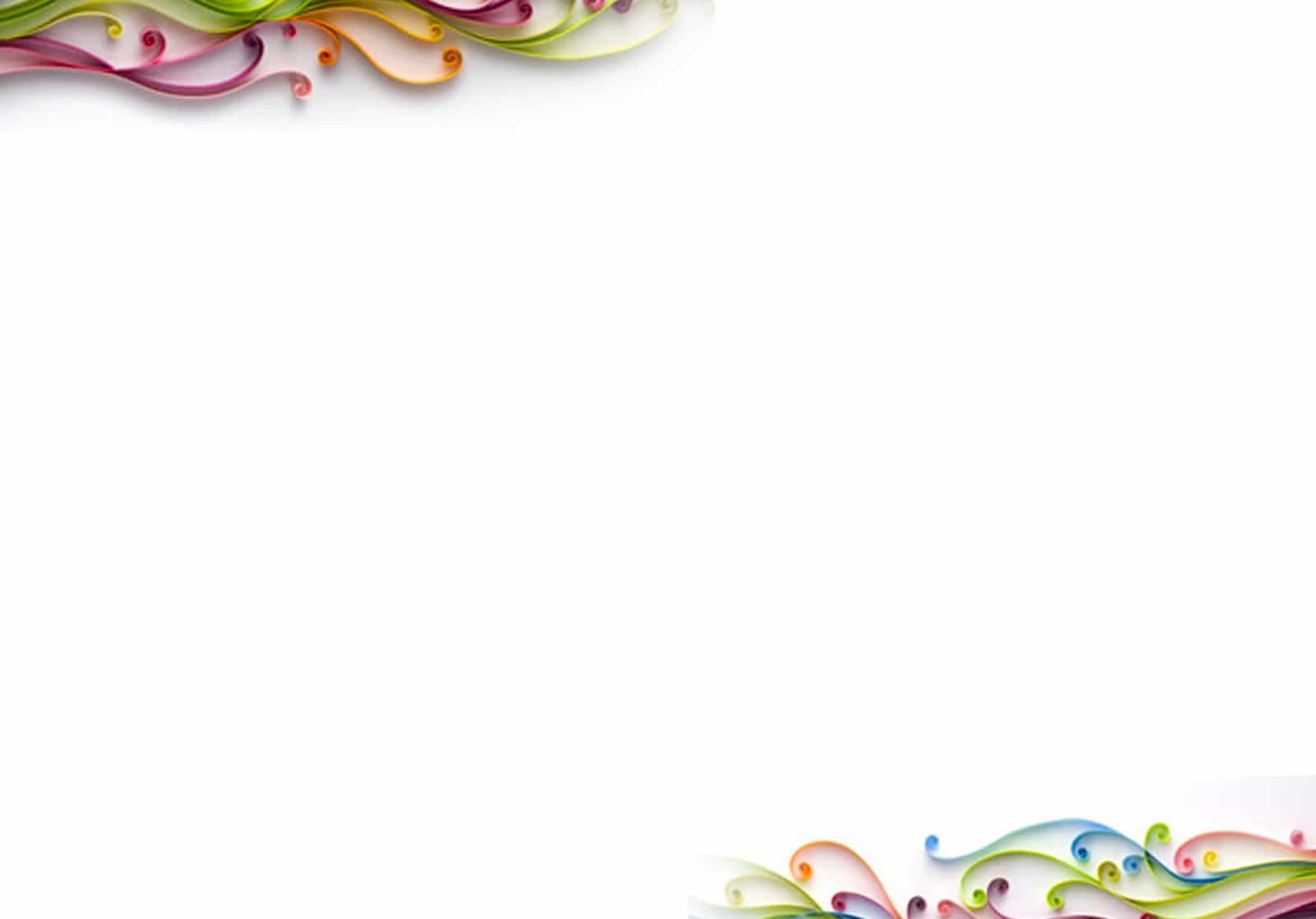 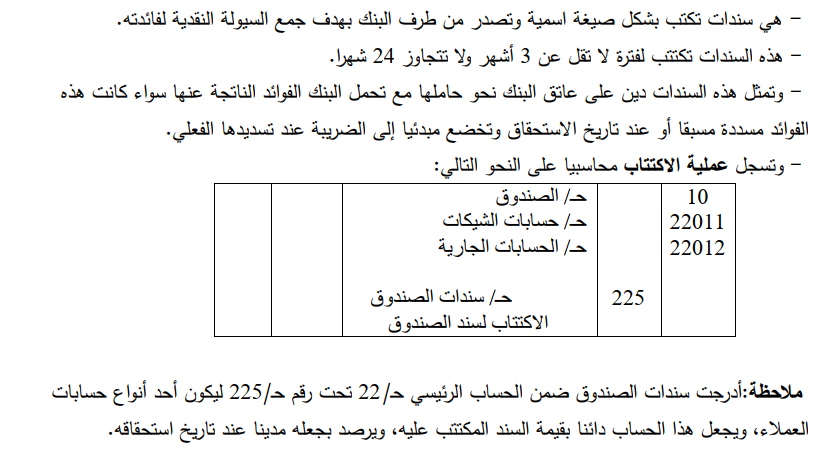 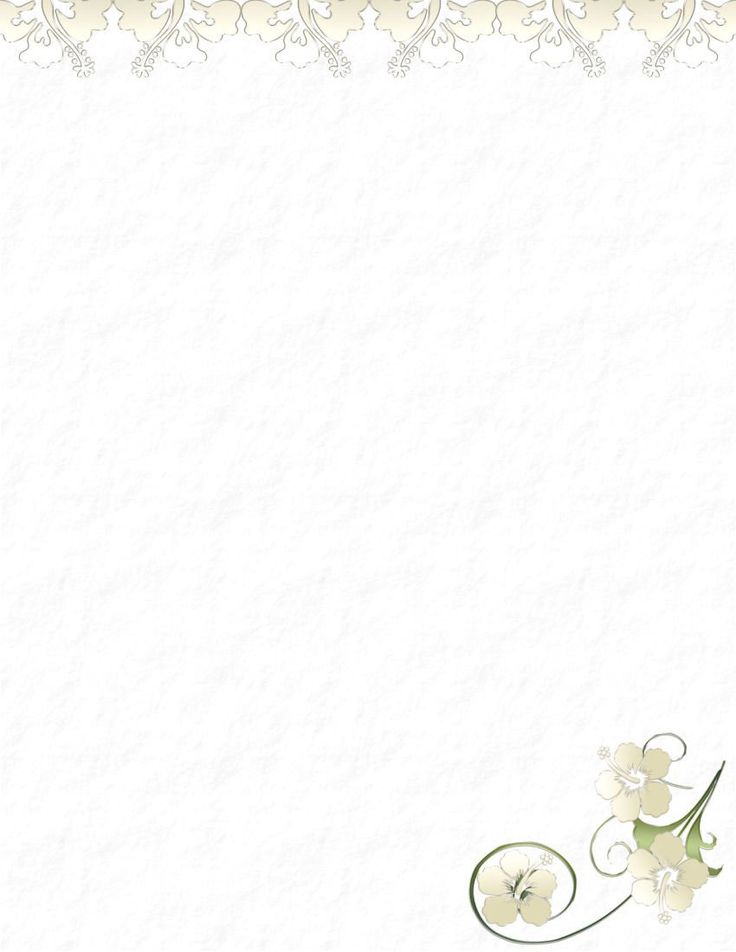 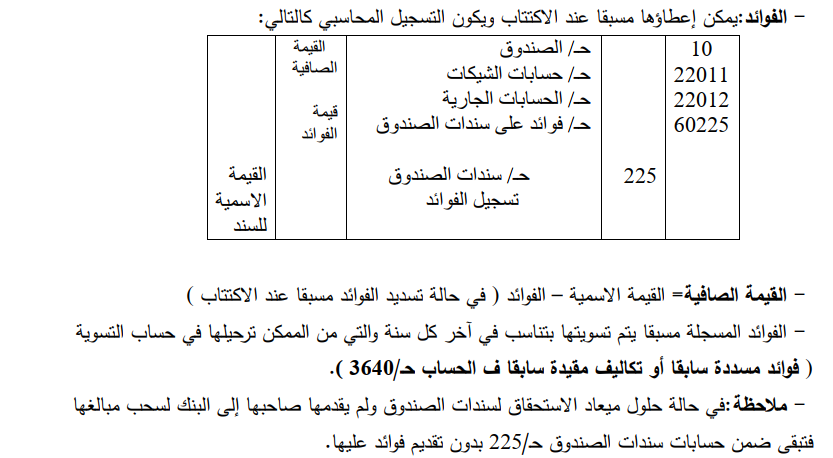 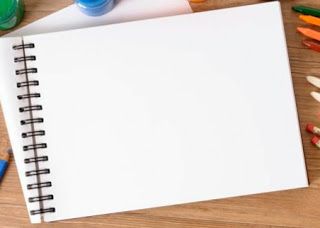 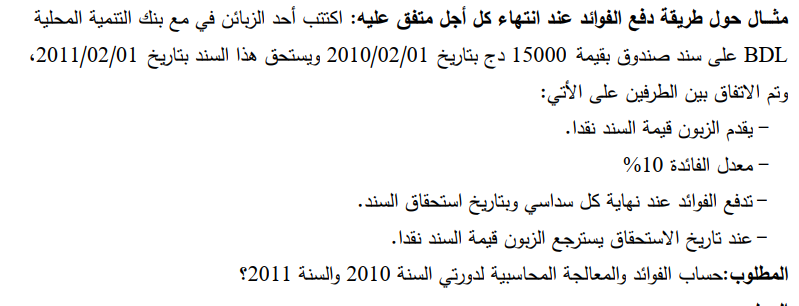 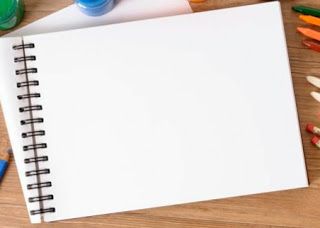 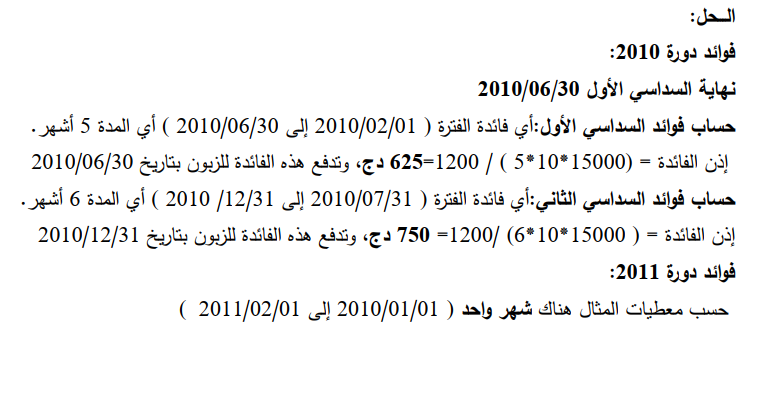 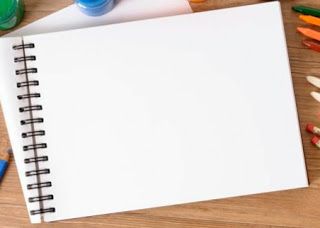 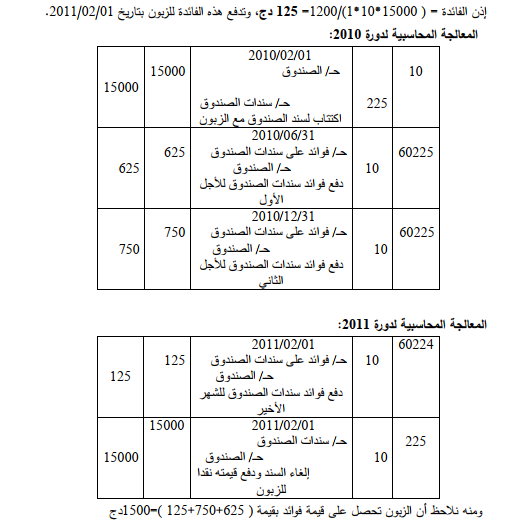 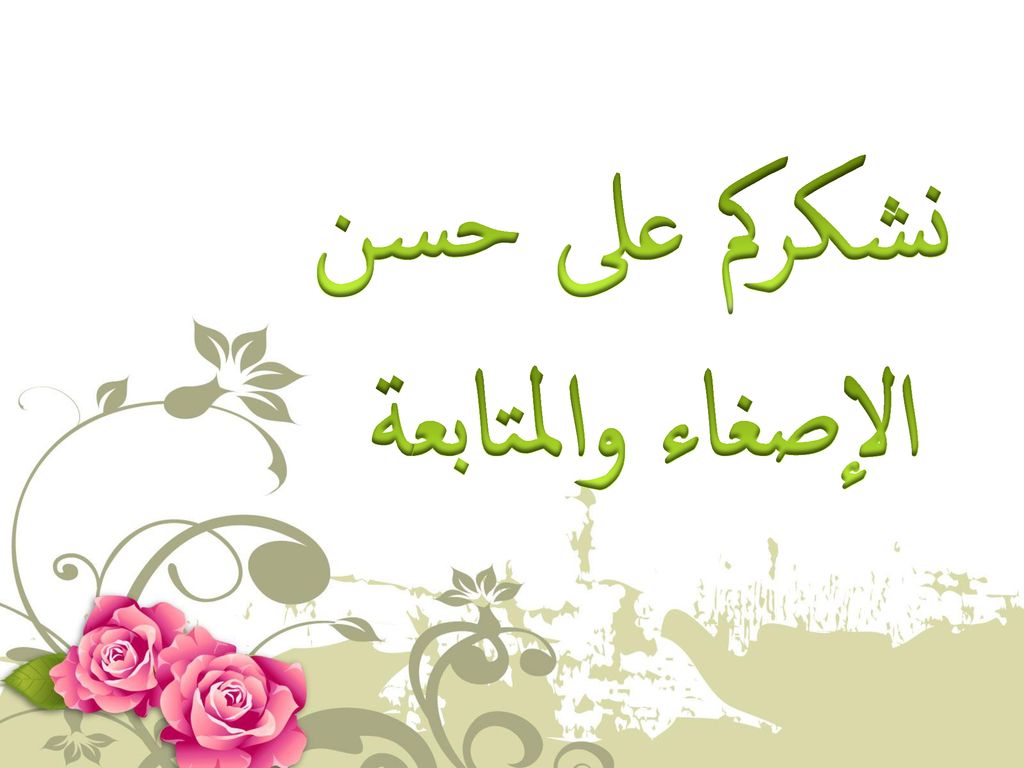